Уважаемые 
родители и дети ! 
Безопасность при встрече с собакой: 
Чтобы избежать нападения и укусов собаки, необходимо соблюдать следующие правила: 

Не приближаться к собаке, у которой нет намордника, лучше обойти ее стороной. 
 Никогда не убегать от собаки. 
 Не трогать щенков. 
 Не проявлять активных и агрессивных действий по отношению к хозяину собаки. 
 Не прикасаться к чужой собаке, не пытаться брать ее на руки , не кормить. 
 Не замахиваться на собаку рукой , палкой, другим предметом, не дразнить собаку.
АДМИНИСТРАЦИЯ МУНИЦИПАЛЬНОГО ОБРАЗОВАНИЯ 
«КУРУМКАНСКИЙ РАЙОН»
УПРАВЛЕНИЕ ОБРАЗОВАНИЯ



Памятка
«О мерах 
профилактики 
несчастных случаев, 
связанных с нападением собак»
Научите ребенка следующим правилам: - Замирать при встрече с агрессивной собакой, а не убегать от нее. 
Обходить по широкой дуге собаку или стаю собак, если ребенок их заметил издалека. 
Искать укрытие, если стая приближается. Либо взбираться как можно выше — на горку детской площадки, на дерево и т.д. 
Если собака нападает — звать на помощь как можно громче. 
Всегда носить с собой свисток, который может отпугнуть собаку. 
Если ребенок едет на велосипеде, ему необходимо слезть с него и отгородиться им от собаки. Он станет защитным барьером. 
Научите ребенка и запомните сами, что взгляд собаки всегда направлен в место, которое она хочет укусить, важно закрывать это место портфелем, пакетом, зонтом или одеждой.
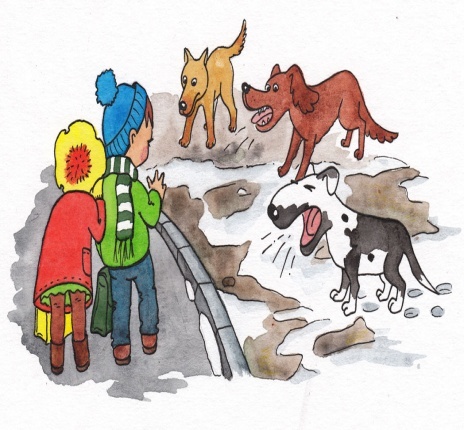 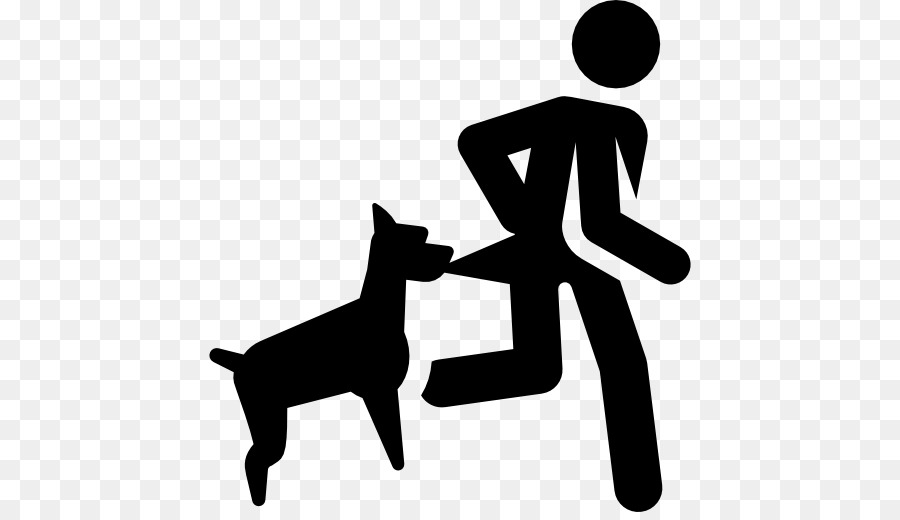 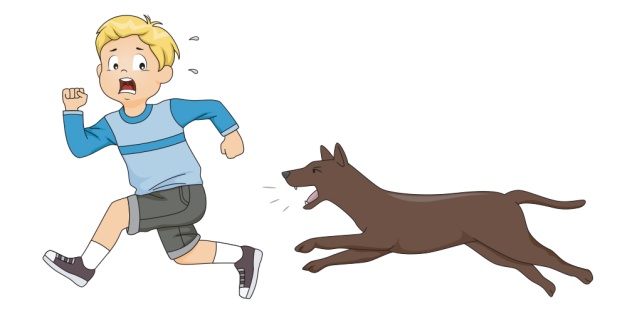 В последнее время  
 участились случаи      увеличения собак,                   
 находящихся на        
 улицах без привязи,   
 которые собираются
 в большие стаи,     становятся агрессивными  и создают реальную угрозу для здоровья и жизни населению, а особенно детям.
2.    Не отправляйте своих домашних собак 
на самовыгул
4.    Не кормить чужих собак и не трогайте собаку во время еды или сна
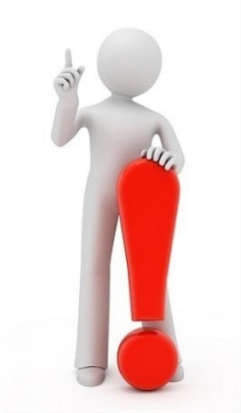 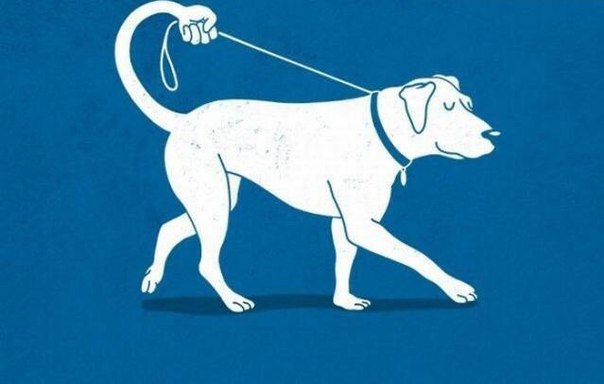 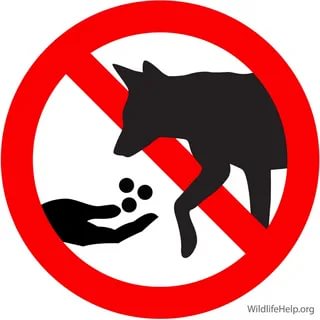 Во избежание нападения собаки, соблюдайте короткие и важные       
  правила!
Детям 
нужно прививать не только любовь к животным, но и уважение к их способу жизни. Необходимо объяснить детям, что можно делать и чего нельзя допускать при контактах с животными
1.  Если у Вас имеется собака, то ее необходимо держать на привязи, в пределах территории частного домовладения
3.     Следить за тем, чтобы дети не водили
 собак  с собой по дороге в школу
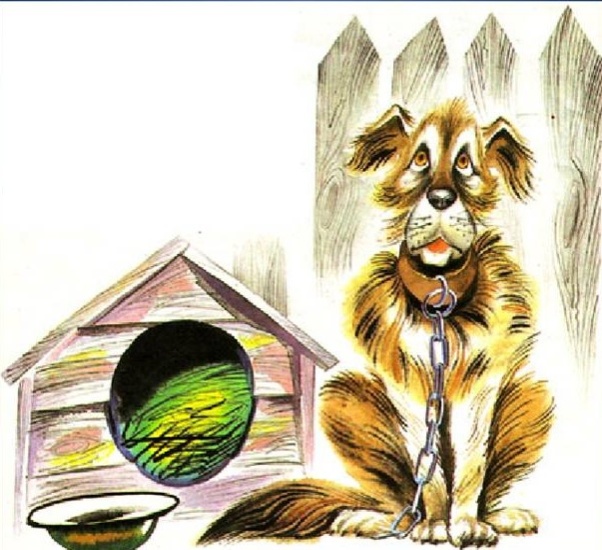 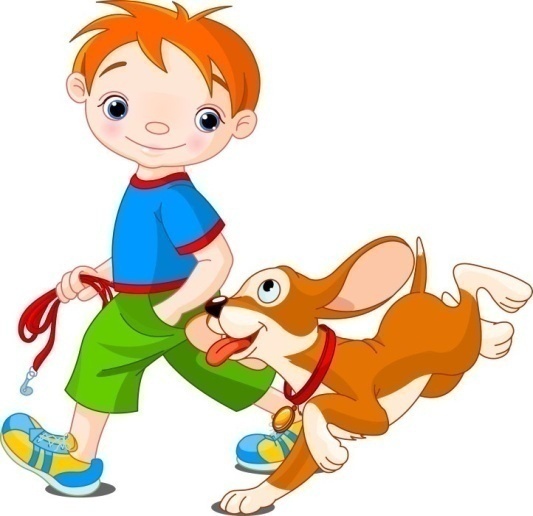 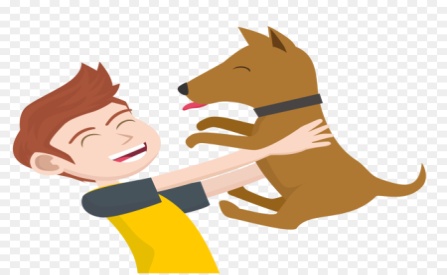